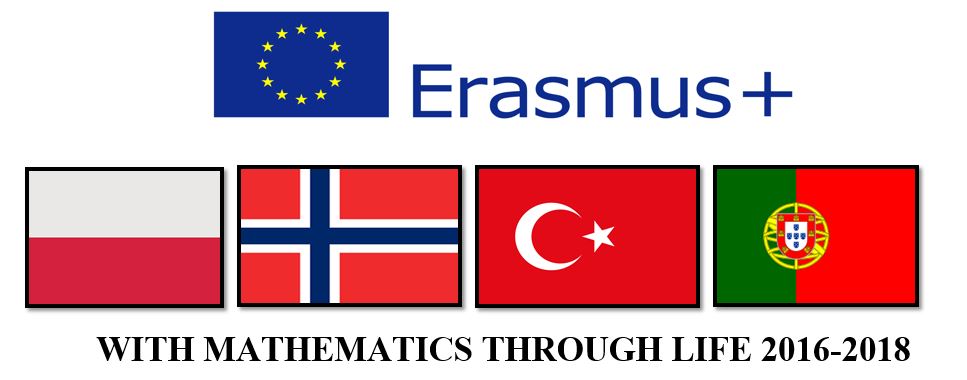 Welcome in our school
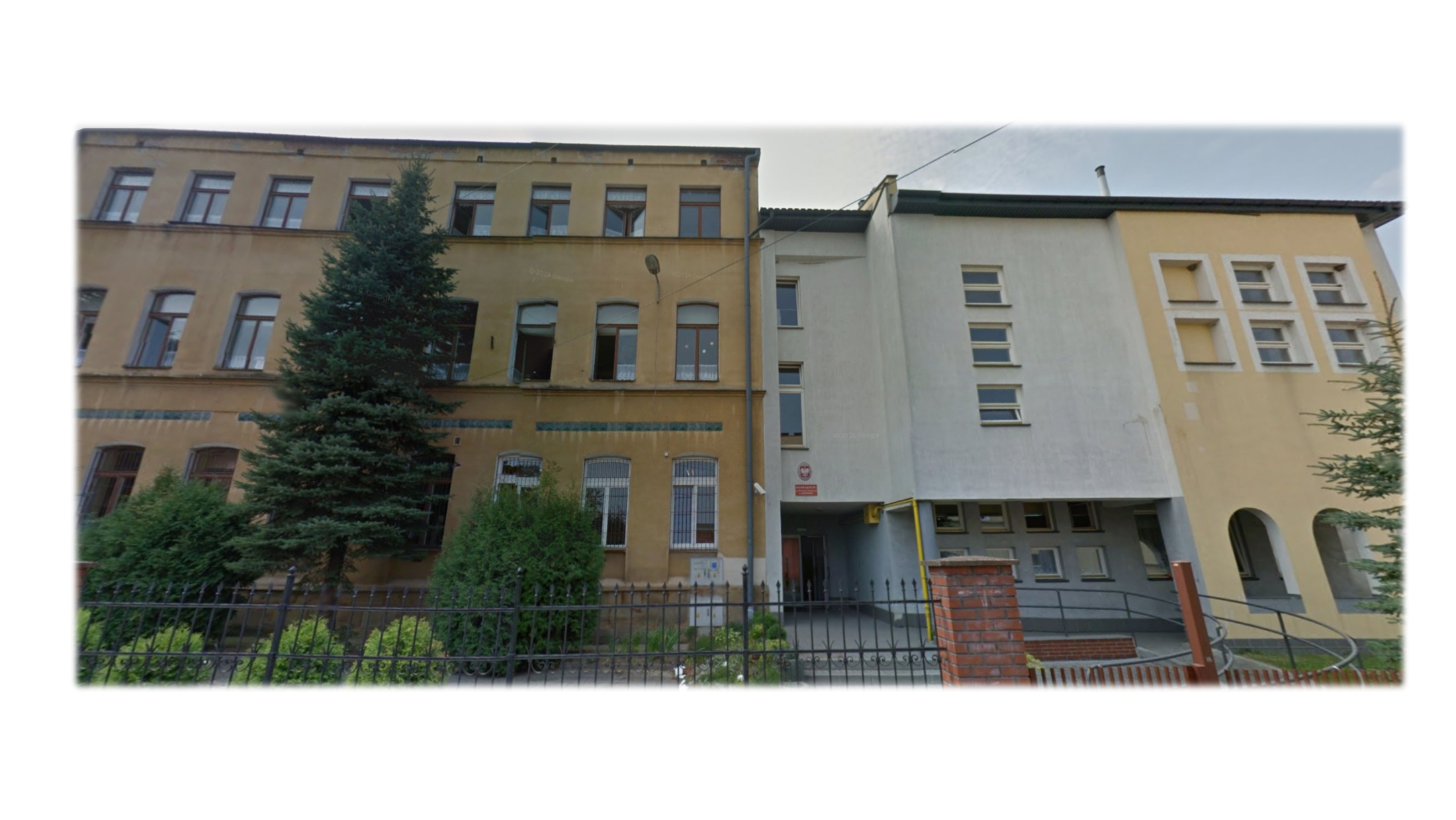 Patron of our school – priest Stanislaw Konarski 
founder of the Collegium Nobilium 
and great mecenas of education in Poland
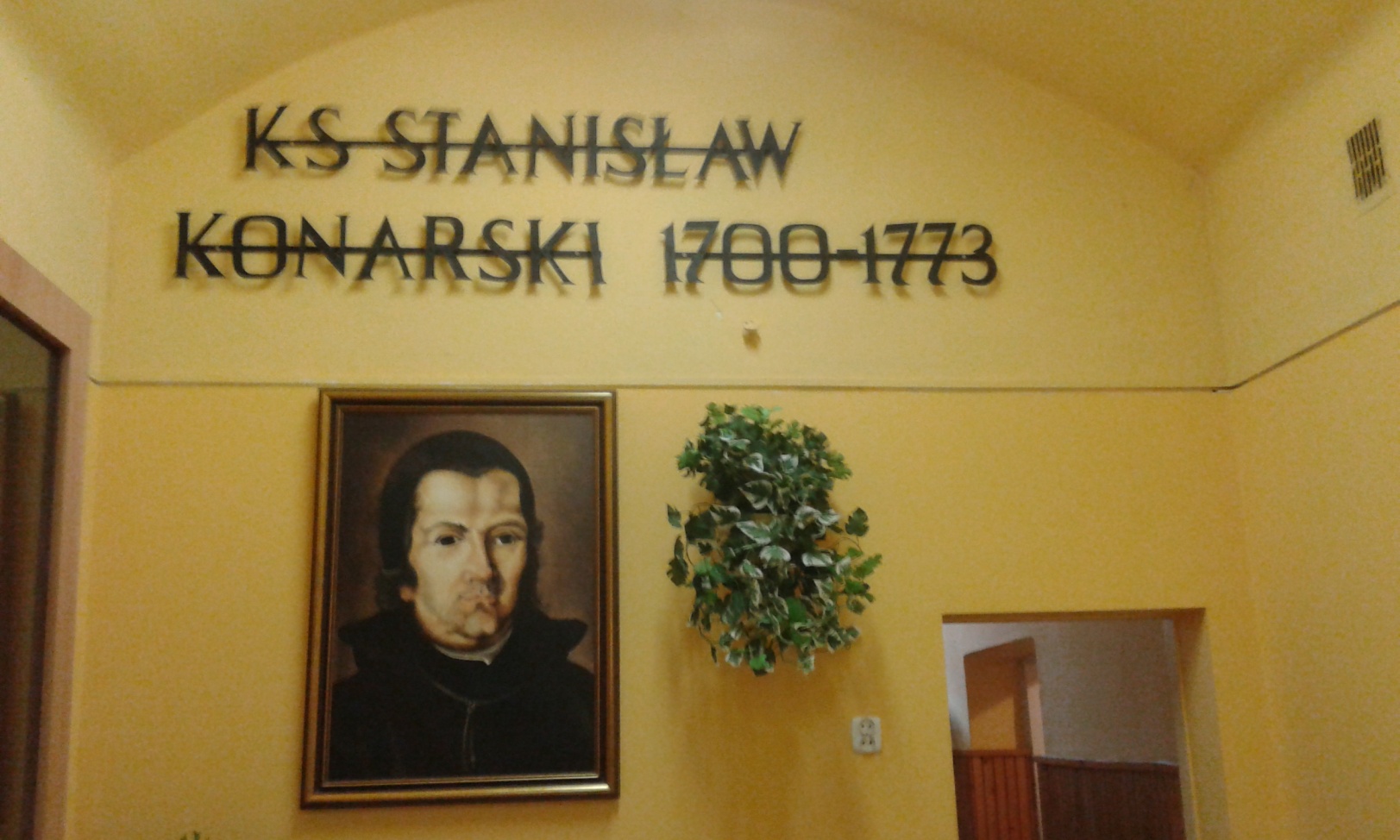 Pin board promoting foreign languages in German classroom
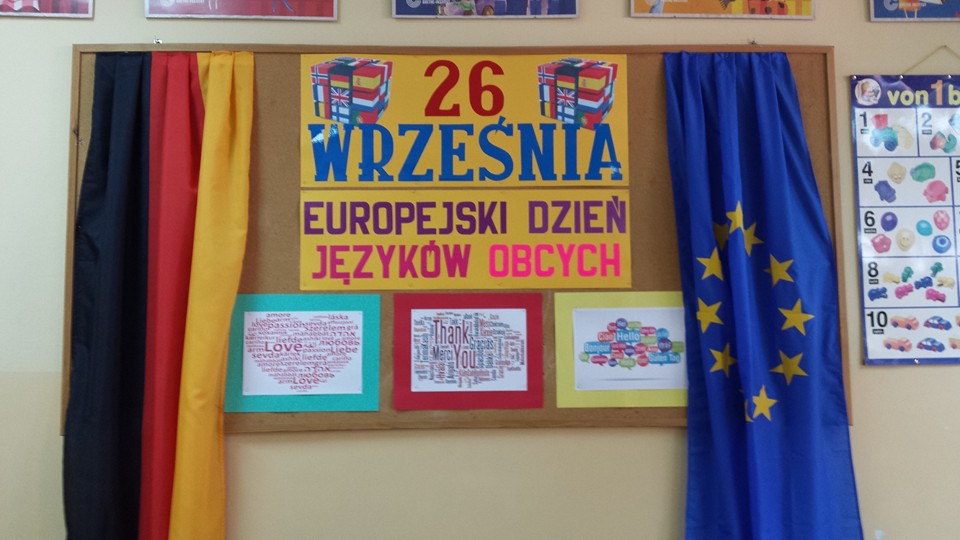 Last year project - Comenius
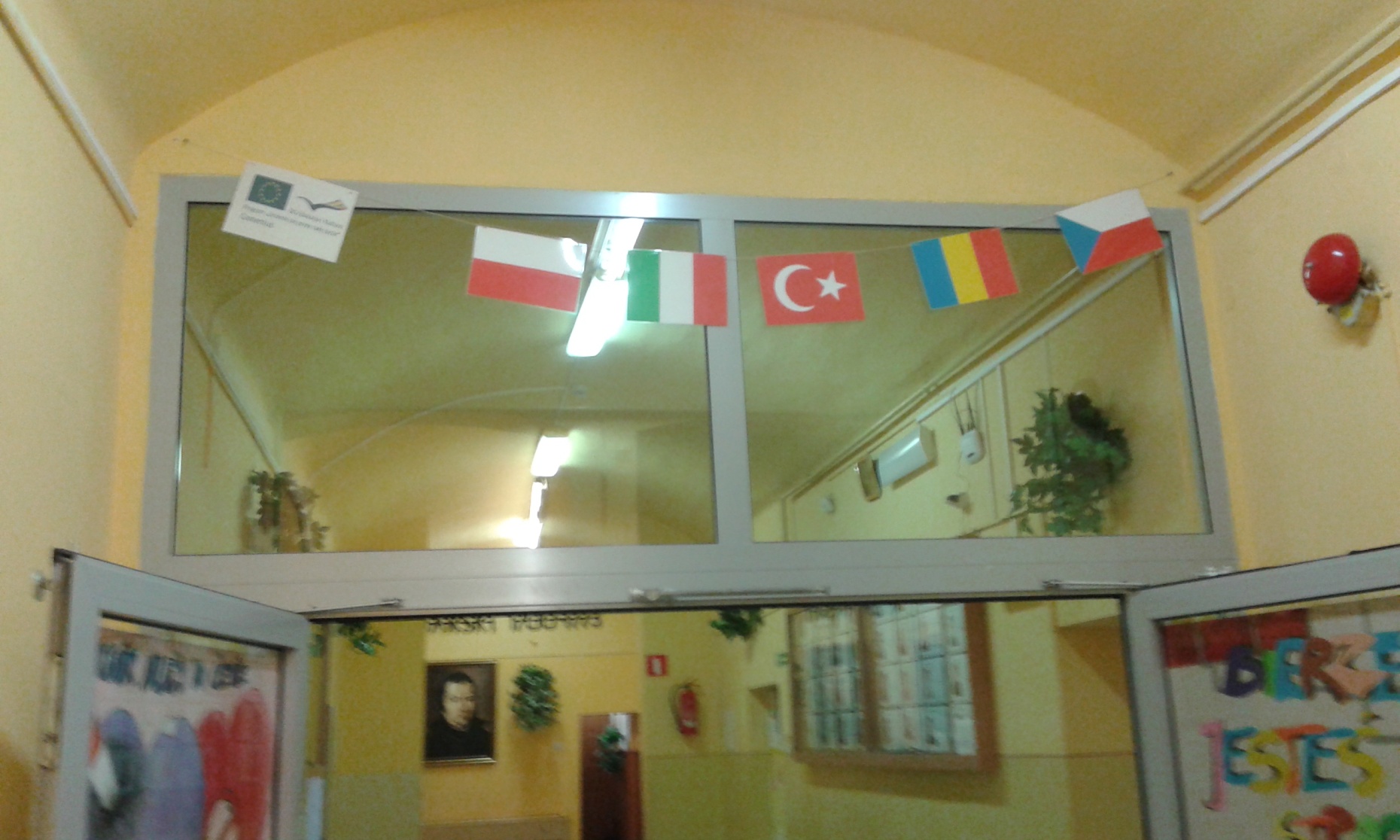 Photos of different instrument types 
in music classrom
Gallery of best students of the year
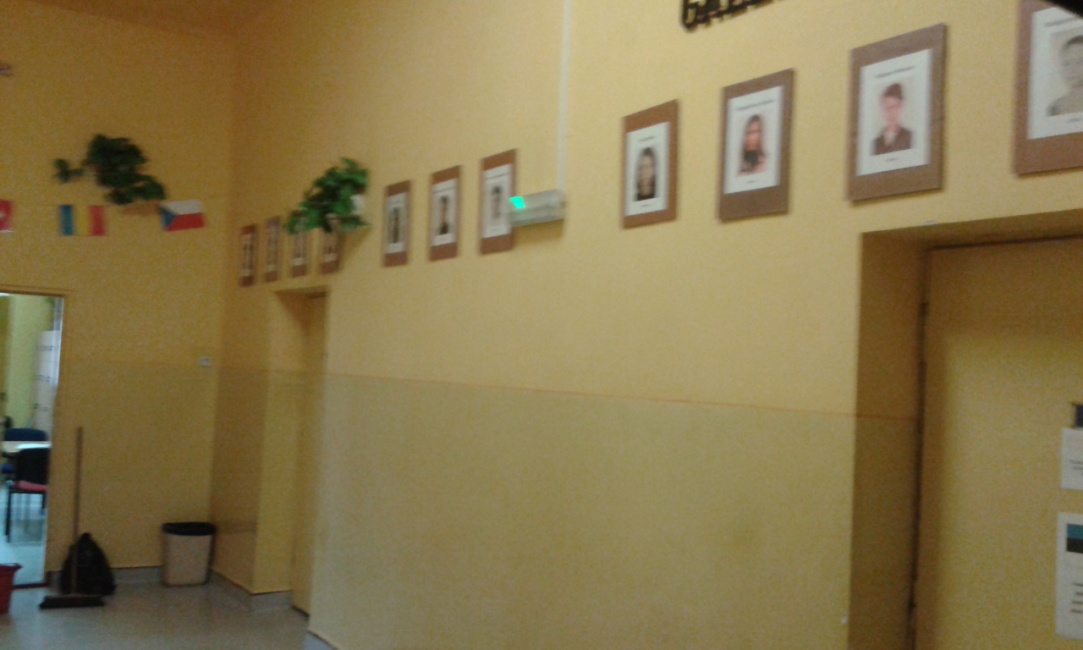 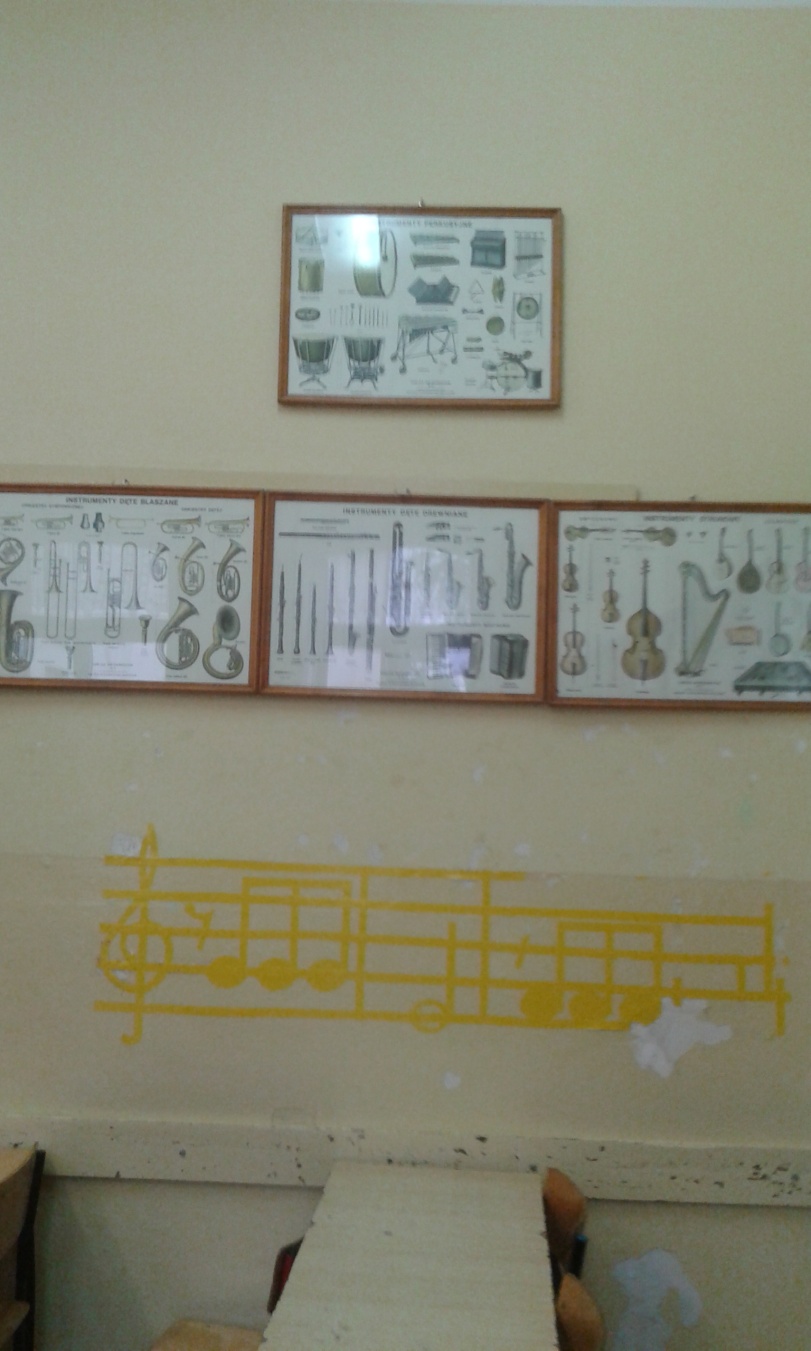 Pin boards promoting Biology and Chemistry
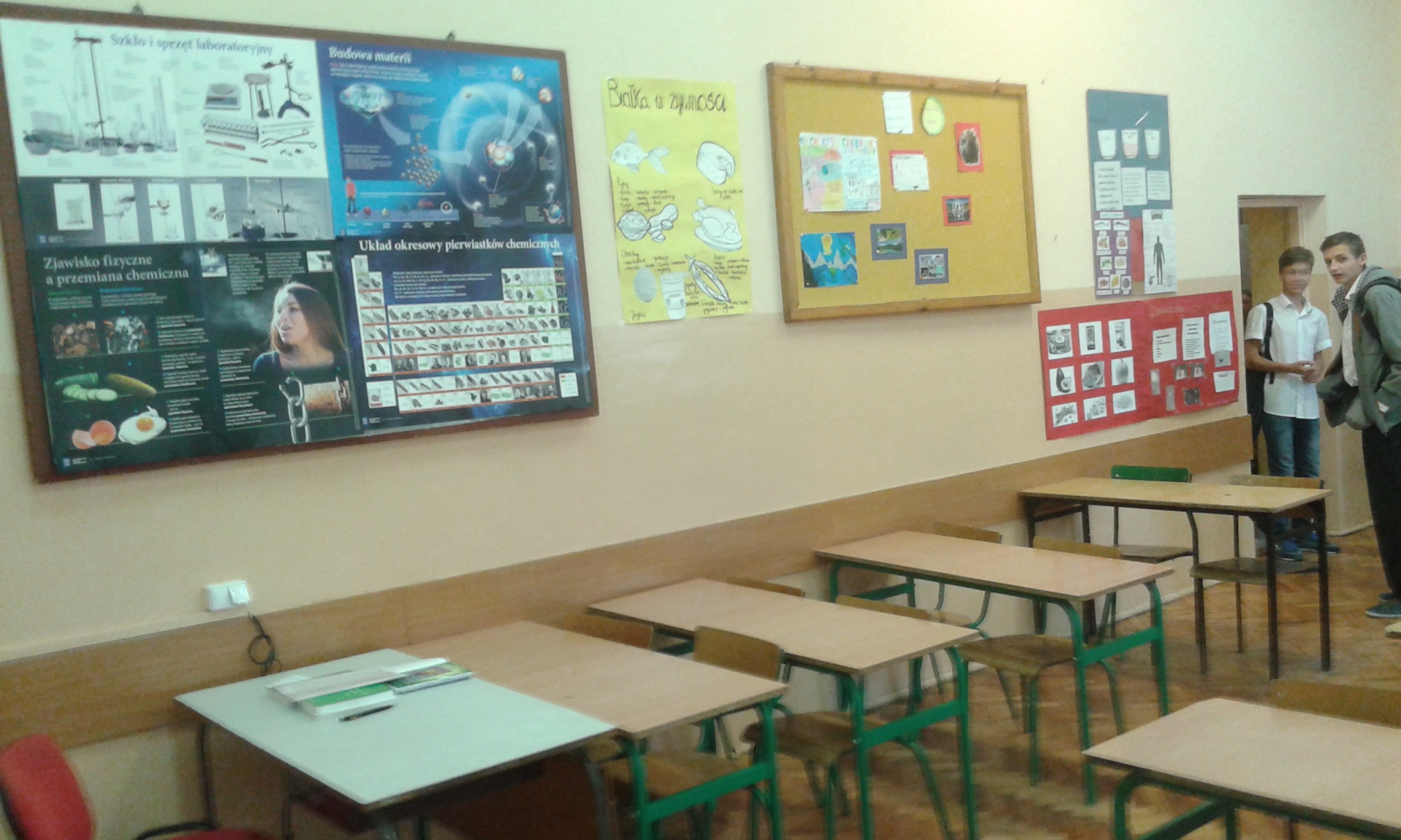 By
Kacper Obrzut